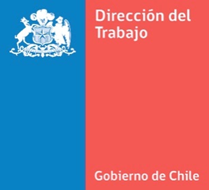 Revisión proyecto de Ley de Modernización de la Dirección del Trabajo
Boletín 11430-13
Principales temas en análisis con motivo del proyecto de modernización
Facultad y atribución de la DT para relacionarse con todos sus usuarios y ejecutar sus funciones a través de medios tecnológicos.
Notificación electrónica
Domicilio electrónico
Registro de contrataciones  y término de contrato de trabajo
Notificaciones y cómputo de plazos
Fiscalización en materia de seguridad y salud en el trabajo (principio coordinación,  nueva atribución DT y nueva obligación OA)
Modificaciones en materia de sanciones administrativas (multas, atenuantes, reincidencia, autodenuncia)
Eliminación en el artículo 511 de la frase «de hecho»
Modelo de gestión del cumplimiento de obligaciones laborales y de prevención de infracciones.
Rebaja multa 20%
Obligación de organismo públicos y privados de entregar información (principio de coordinación y eficiencia)
Consulta Pública
Informe al H. Congreso Nacional del Plan Institucional Anual
Facultad para querellarse
Utilización vehículo fiscal
Principales temas en análisis del sistema de ingreso y promoción de la Dirección del Trabajo
Creación de sistema de turnos
Normas de encasillamiento 
Multiconcursabilidad
GRACIAS